State of the CISN: SWOT Analysis
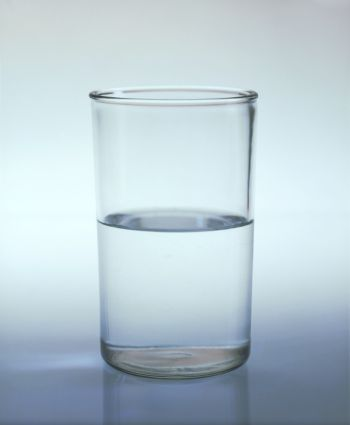 PMG – CISN
Egill Hauksson
CISN Steering & Advisory Meeting,
CalEMA, 25th March 2013
Sacramento, CA
SWOT Analysis
SWOT analysis is a method for analyzing a business, its resources, and its environment
SWOT Analysis for CISN
Strength
Existing sensor net. 
ARRA upgrade
Monitoring & Research
Data quality/quantity
Weakness
Upgrade ½ completed
Staff turnover
Software verification
User communications
Internal
Opportunities
EEW demand
Existing partnerships
Impact products
Low cost sensors
Threats
Base funding deceasing
New tech. vulnerable/Cell
Users not engaged
Only as good as last quake
External
Negative
Positive
Bottom line:Must Operate During and After the Big One
How do we get there:
Leverage new products that are in high demand by the public to generate new funding streams
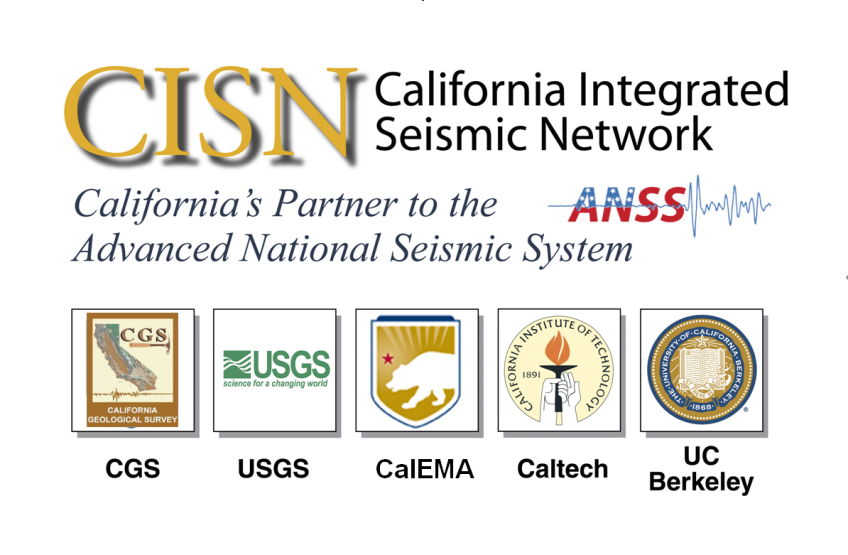 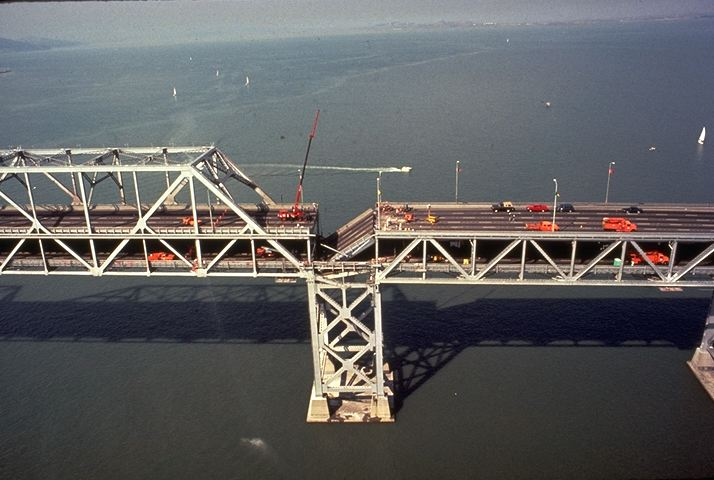